Family dysfunction and Motivation Interview
นพ.อธิพัฒน์  อธิพงษ์อาภรณ์
กลุ่มงานกุมารเวชกรรม
โรงพยาบาลพระนครศรีอยุธยา
01/02/59
1
Holistic framework
Community, School
Family system, Life cycle, Family time flow, Family stress, Coping, Expectation
Family
Person
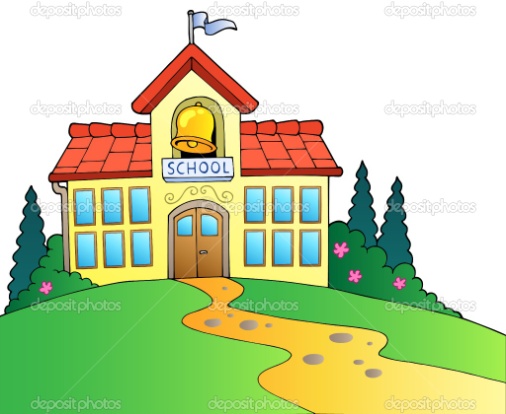 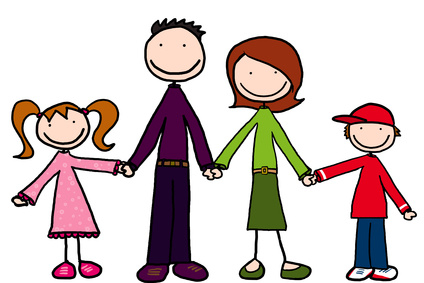 สายพิณ หัตถีรัตน์. คู่มือหมอครอบครัวฉบับสมบูรณ์: 2549
01/02/59
2
CASE STUDY 1
Case ผู้ป่วยเด็กชายอายุ 5 ปี
มาโรงพยาบาลเพราะไอ ไข้ต่ำๆ 3 วัน
ประวัติเพิ่มเติม ผู้ป่วยมีอาการไข้ ไอเจ็บคอ 3 วัน ไปที่อนามัยให้ยาลดไข้ ยาแก้ไอมากิน  อาการไม่ดีขึ้นจึงมาโรงพยาบาล  กินพอได้ ไม่ซึม
ตรวจร่างกาย
Pharynx and tonsil mild injection
Lungs: clear and no adventitious sound
Teeth : Multiple dental caries
01/02/59
3
CASE STUDY 1
ซักประวัติเพิ่มเติม
มารดาทำงานอาชีพรับจ้างโรงงาน อยู่กับผู้ป่วยช่วงเย็น ตอนกลางวันยายเป็นคนเลี้ยง
ผู้ป่วยยังดูดขวดนม
มารดาและยายไม่ใจแข็งพอให้เลิกขวดนม
แปรงฟันวันละ 1 ครั้ง ไม่ได้แปรงฟันมากกว่านี้เพราะเด็กจะร้อง
กินขนมกรุบกรอบวันละ 2 ห่อต่อวัน ชอบกินนมเปรี้ยวและไมโล  ถามว่าไม่ให้ได้หรือไม่  มารดาบอกว่ากลัวเด็กอ้อนแล้วใจอ่อน บางทีร้องไห้ลงไปนอนกับพื้น
ไม่กินผัก ไม่กินตับ เนื้อหมูกิน 1-2 ครั้งต่อสัปดาห์  กินเนื้อไก่และปลาบางวัน
01/02/59
4
Problem lists
Biological problems
Pharyngitis
Multiple dental caries

Family problems
Dysfunctional parenting
Spoiled child
01/02/59
5
The Family
Family function
Family dysfunction
Family
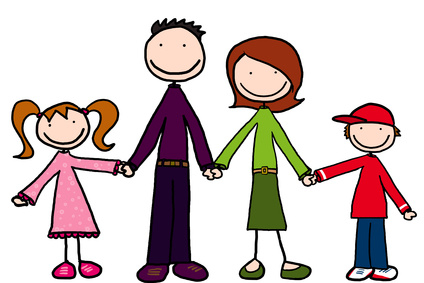 01/02/59
6
Family system, Life cycle, Family time flow, Family stress, Coping, Expectation
Problem list
Family
Suspected 
Family dysfunction
Person
Epilepsy ( Poor control)
Hyperactive child
Suspected spoil child 
syndrome
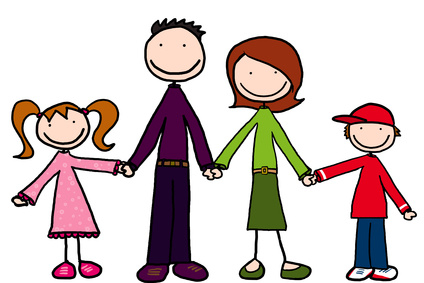 01/02/59
7
Outline
Family Dysfunction
High risk children
Spoil child syndrome and dysfunction parenting
Case study and share
Motivation interview
01/02/59
8
Family function
Supply physical needs
Provide developmental, behavioral and emotional needs
Provide and teach social relationship
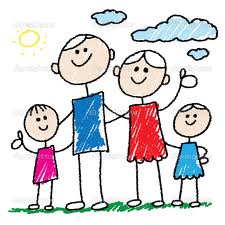 สุธาทิพย์ เอมเปรมศิลป์. Family center care. Ambulatory pediatrics3 : 2553
01/02/59
9
Family dysfunction
Classification
Dysfunctional inadequate
เมินเฉย, ไม่ปฏิบัติตามคำแนะนำของแพทย์, ไม่อบรมสั่งสอนเด็ก, ทำร้ายเด็ก
Dysfunctional excess
วิตกกังวลมากเกินไป, ตามใจเด็กมากเกินไป, คาดหวังสูง, ห้ามเด็กในทุกเรื่อง
สุธาทิพย์ เอมเปรมศิลป์. Family center care. Ambulatory pediatrics3 : 2553
01/02/59
10
High risk children
01/02/59
11
สุธาทิพย์ เอมเปรมศิลป์. Family center care. Ambulatory pediatrics3 : 2553
Spoil Child syndrome
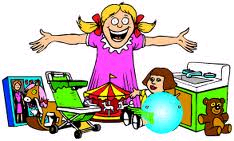 01/02/59
12
Spoil Child Syndrome
Excessive self-centered and immature resulting from the failure of parents to enforce consistent
The common misconception : “given too much-too much time, too much attention, too many things”
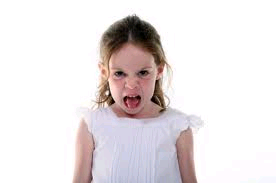 Bruce J. McIntosh.Pediatrics . 1989
01/02/59
13
Spoil Child syndrome
Dysfunctional Parenting
Anxious: Over worry
Angry: Physical punishment
Emotional: Fear that their child upset
CEO: Run with their family like a business
Absent: physical or emotional neglet
Siamese Twin: Overconnect to their children
www.parentcoachplan.com
01/02/59
14
Spoil Child Syndrome
Age-Related Normal Behavior Patterns
The Young Infant Who Cries.
Healthy infants spend 2 ½ hrs per day crying in the first 7 weeks
Parents were specifically instructed to try never to let the baby cry.

The Toddler Who Gets Into Everything.
Unprepared for the infant to investigate the environment.

The Negative 2- Year-Old Child.
Autonomy comes an awareness of their ability to make decisions
“Terrible twos”
01/02/59
15
Spoil Child Syndrome
Patterns Related to Characteristics Inherent in the Child
Speech and hearing handicaps
Chronic medical illnesses
Autism
The Temperamentally Difficult Child.
01/02/59
16
Spoil Child Syndrome
Behavior Patterns Related to Common Family Stresses
Separation and Divorce.
Temper tantrums, act out aggressively, regress in toilet training, develop sleep disorders
Because of feelings of guilt, lead to of spoiling the child

Parental Mental Illness.
Inappropriate response of a dysfunctional parent  produce further reactive behavior problems in the child.
01/02/59
17
Spoil Child Syndrome
Avoidance and Treatment of Spoiling
Behavior modification
Time in/Time-out
Concern about discipline
Anticipatory guidance
Counseling : Positive reinforcement
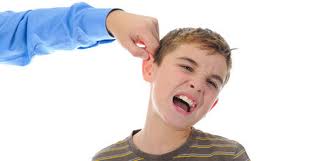 01/02/59
18
CASE STUDY2
ผู้ป่วยเด็กชาย 5 ปี underlying diseases epilepsy
นัดมารับยากันชักและติดตามอาการที่ OPD 
มากับมารดา  เดินทางมาโดยรถ Taxi บ้านอยู่นนทบุรี
ปัจจุบันมีปัญหายังกินยาได้ไม่สม่ำเสมอ  มีอาการชักเดือนละ 1-2 ครั้ง ไม่ได้ไปรักษาที่โรงพยาบาลใกล้บ้าน  อาการหายเอง
Compliance เรื่องการกินยา – มารดาไม่ทราบเนื่องจากไม่ใช่คนเลี้ยง ยายเป็นคนเลี้ยง  ยายไม่ได้มาด้วย 
ขณะนั่งตรวจ  เด็กซนมาก  เดินเล่นไปมารอบห้อง  หยิบ stethoscope จากคอหมอมาเล่น  หยิบไม่กดลิ้นที่ยังไม่ได้ใช้มาเล่น  เล่นแรงๆ กับหมอ  ทำท่าเหมือนจะต่อยหมอ  เวลาหมอเตือนให้นั่งนิ่งๆ
01/02/59
19
CASE STUDY2
มารดาไม่พอใจ  พยายามจับคนไข้ให้นิ่ง  คนไข้จึงด่ามารดาด้วยคำหยาบ  มารดาจึงตีและดุ  ขู่บอกว่าพูดแบบนี้ไม่ดี  เดี๋ยวจะโดนตบปาก
ผู้ป่วยยังด่ามารดาด้วยคำหยาบต่อ  มารดาหยุดพูดกับผู้ป่วย  แล้วมาฟังหมออธิบายเกี่ยวกับตัวโรคต่อ
ซักประวัติเพิ่มเติม  มารดาบอกว่าไม่ได้ตามใจ  แต่คนที่บ้าน เช่นยาย ตามใจ อยากได้อะไรก็ได้  อยากกินอะไรก็กิน  เวลาไม่พอใจจะด่าคนอื่น  ไม่แน่ใจว่าได้ไปเอาคำเหล่านี้มาจากไหน
หลังจากพูดจบ  ผู้ป่วยบอกว่า  คำด่าเหล่านั้น  ก็เอามาจากแม่เองนี้แหละ
01/02/59
20
CASE STUDY3
Case ผู้ป่วยเด็กชายไทย อายุ 2 ปี
Cc : นัดมาฉีดวัคซีนที่ well baby clinic
PI : วันนี้สบายดี  นัดมาฉีดวัคซีนตามนัด
Development : แพทย์ซักประวัติพบว่า  ผู้ป่วยพูดช้า  ปัจจุบันอายุ 2 ปี  พูดเป็นคำที่มีความหมายได้ 2 คำได้แก่ “หม่ำ” กับ “ไป”  พัฒนาการด้านอื่นปกติดีตามวัย
Nutrition : ปัจจุบันกินอาหาร 3 มื้อ  เป็นโจ๊กกับหมูสับเช้ากับเย็น  ตอนกลางวันกินก๋วยเตี๋ยวบ้าง  กินข้าวเหมือนผู้ใหญ่บ้าง  แต่กินได้น้อย  ไม่กินผัก  กินนม 8 ออนซ์ x 6 ขวด
01/02/59
21
CASE STUDY3
Hx เพิ่มเติม
บิดากับมารดาแยกทางกันตั้งแต่มารดาตั้งครรภ์  ปัจจุบันมารดาอายุ 15 ปี  บิดาอายุ 17 ปี  ไม่ได้ติดต่อกันนานแล้ว  มารดาเรียนจบชั้น ม.1 ปัจจุบันเรียน กศน.  ทำงานรับจ้างในเวลากลางวัน  สลับกับยายเป็นคนเลี้ยง
ผู้ป่วยดูทีวีตั้งแต่ตอนตื่น  ที่บ้านเปิดทีวีไว้ตลอดเพราะยายไม่สามารถดูแลตลอดเวลาได้  ต้องมีงานอย่างอื่นทำ  
เรื่องโภชนาการยังขาดความรู้และการเอาใจใส่เกี่ยวกับอาหารตามวัย
01/02/59
22
CASE STUDY2
Problem list
Delayed speech
Improper feeding
Single parent and teenage mother
01/02/59
23
Family of Single Parents
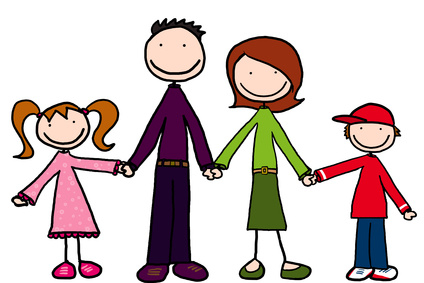 01/02/59
24
Family of Single Parents
สิ่งที่ควรพิจารณาสำหรับครอบครัวที่มีบิดาหรือมารดาคนเดียว
ความจำกัดทางการเงิน
ความช่วยเหลือทางสังคมและญาติพี่น้อง
การเผชิญกับความสูญเสียหรือเปลี่ยนแปลง
การเปลี่ยนแปลงระบบครอบครัวเป็นผู้ใหญ่เพียงคนเดียวเป็นคนดูแล
อรวรรณ เลาห์เรณู. ครอบครัวที่ทำหน้าที่ไม่เหมาะสม, ตำราพัฒนาการและพฤติกรรมเด็ก: 2554
01/02/59
25
Family of Single Parents
อาการทางคลินิก
บิดาหรือมารดา : ซึมเศร้า เหนื่อยล้า แยกตัวจากสังคม
เด็ก : ซึมเศร้า  ฝึกระเบียบวินัยได้ไม่ดี
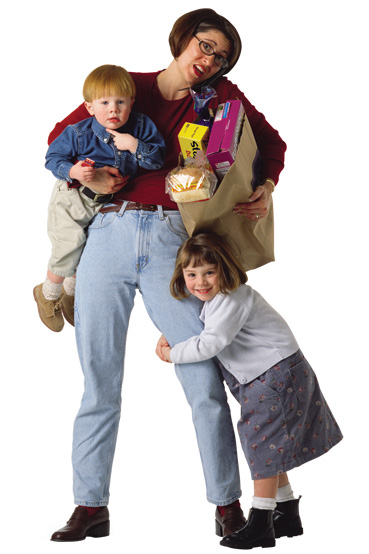 01/02/59
26
Family of Single Parents
ปัญหาที่พบ
บิดาหรือมารดารู้สึกไม่มั่นใจในตัวเองในการเลี้ยงดูหรือจัดการปัญหาของเด็ก
เด็กมีปัญหาพฤติกรรม  พยายามผลักดันให้ผู้ใหญ่ทำตามสิ่งที่ต้องการ
เด็กเปลี่ยนบทบาทเป็นผู้ช่วยบิดามารดา  ต้องรับผิดชอบมากขึ้น  กระทบต่อความเป็นส่วนตัวและการทำกิจกรรมกับเพื่อนวัยเดียวกัน
เด็กขาดการติดต่อกับบิดาหรือมารดา
เด็กรู้สึกแทรกแซงเมื่อมีผู้อื่นคนใหม่เข้ามาในชีวิตบิดาหรือมารดา
01/02/59
27
Family of Single Parents
การรักษา
ปัญหาของบิดามารดา : 
แสดงความเข้าใจ  รับรู้ถึงสิ่งที่เป็นห่วง  สร้างความมั่นใจ  
แนะนำให้เห็นคุณค่าของตนเอง  แนะนำขอบเขตการดูแลเด็ก  
สนับสนุนให้มีกิจกรรมกับกลุ่มเพื่อน  
แนะนำเครือข่ายความช่วยเหลือทางสังคม

ปัญหาการเลี้ยงดู : 
ติดตามพัฒนาการทางอารมณ์ของเด็ก  ปัญหาด้านการเรียน  ด้านสังคม
01/02/59
28
Case study3
Case ผู้ป่วยเด็กชาย อายุ 5 ปี  เดินทางมาพร้อมกับมารดา
CC : ชอบเล่นคนเดียว 3 เดือนก่อนมาโรงพยาบาล
PI : มารดาสังเกตว่าชอบเล่นคนเดียว  พูดคนเดียว  เป็นมากขึ้นมา 3 เดือน ครูที่โรงเรียนบอกว่าบางครั้งมีพฤติกรรมแปลกๆ ชอบแยกตัว  เล่นคนเดียวไม่เข้ากลุ่ม  ไม่สนใจทำงานที่โรงเรียน  เคยมีพฤติกรรมถ่ายอุจจาระหน้าห้องเรียน  ครูจึงแจ้งผู้ปกครอง
01/02/59
29
Case study3
Problem lists
Suspected ASD
Consult child development
นัด F/U conti clinic
01/02/59
30
Case study3
Hx เพิ่มเติม 
หลังจากมาที่ OPD แพทย์ซักประวัติผู้ป่วยและมารดาเพิ่มเติม  พบว่าช่วงเวลาที่ผ่านมา  พ่อทะเลาะกับแม่บ่อยๆ  และหลายครั้งที่ผู้ป่วยเห็นพ่อทะเลาะกับแม่
มารดาให้ประวัติเพิ่มเติมว่าจริงๆ แล้วมารดาไม่ใช่มารดาที่แท้จริงของบุตรคนนี้  เป็นมารดาบุญธรรม  ส่วนพ่อเป็นพ่อที่แท้จริง  บุตรทราบความจริงตั้งแต่พ่อแต่งงานใหม่  

Diagnosis – Depression in children
01/02/59
31
Case study3
Management
ให้คำแนะนำในการดูแลผู้ป่วย  หลีกเลี่ยงการใช้คำพูดหรือการกระทำที่รุนแรง  
ส่งเสริมการสร้างความสัมพันธ์ที่ดี  กิจกรรมที่ทำร่วมกันในครอบครัว
01/02/59
32
Does Family are related Health problems?
01/02/59
33
Motivation Interview
Stage of Change
Precontemplation
Contemplation
Relapse
Preparation
Maintenance
Action
Termination
01/02/59
34
Stage of Change
Precontemplation stage
เป็นระยะที่ผู้ป่วยหรือผู้ปกครองยังไม่เห็นว่าปัญหาของผู้ป่วยนั้นเป็นปัญหา
สิ่งที่ทีมสุขภาพสามารถทำได้คือ
ให้ความรู้เกี่ยวกับโทษของโรค เช่น โทษของฟันผุ ผลที่ตามมาในอนาคตว่าเป็นอย่างไร
แนะนำให้ดูแลสุขภาพช่องปาก แนะนำให้แปรงฟันสม่ำเสมอเช้าเย็น
ครั้งแรกที่มาพบทีมสุขภาพ  อาจคุยเรื่องการปรับเปลี่ยนพฤติกรรม  จาก Precomtemplation เป็น Contemplation ได้สำเร็จ  อาจถึอว่าการพบกันในครั้งนั้นประสบความสำเร็จแล้ว
01/02/59
35
Stage of Change
Contemplation stage
เป็นระยะที่ผู้ป่วยและผู้ปกครองเริ่มตระหนักถึงปัญหาแล้ว  และมีความต้องการดูแลสุขภาพให้ดีมากยิ่งขึ้น
สิ่งที่ทีมสุขภาพสามารถทำได้คือ
แนะนำให้ผู้ป่วยและผู้ปกครองเห็นว่า  การดูแลสุขภาพสามารถทำได้จริง และไม่ใช่เรื่องยาก
แนะนำวิธีการดูแลสุขภาพให้ถูกต้อง บอกขั้นตอนที่ถูกต้องให้ผู้ป่วยและผู้ปกครอง
01/02/59
36
Stage of Change
Preparation stage
เป็นระยะที่เริ่มเตรียมพร้อมในการดูแลตนเองที่ถูกต้อง
สิ่งที่ทีมสุขภาพสามารถทำได้คือ
เตรียมอุปกรณ์และวันเวลาให้ชัดเจน ให้มองเห็นภาพพจน์
01/02/59
37
Stage of Change
Action stage
เป็นระยะที่เริ่มปฏิบัติจริง
สิ่งที่ทีมสุขภาพสามารถทำได้คือ
ให้กำลังใจในการปฏิบัติ
บอกถึงอุปสรรคที่จะได้พบ  รวมถึงแนวทางการแก้ไขที่ทำได้จริง  ทำให้เด็กและผู้ปกครองมั่นใจในการดูแลสุขภาพตนเอง
01/02/59
38
Stage of Change
Maintenance stage
เป็นระยะที่สามารถดูแลสุขภาพได้อย่างถูกต้องมากกว่า 6 เดือน
สิ่งที่ทีมสุขภาพสามารถทำได้คือ
คอยให้กำลังใจ
ให้คำแนะนำเป็นระยะ
01/02/59
39
Thank you very very muchhhh….
01/02/59
40